Build Execution into Strategy
Group 6: Courtney Estrada, Alexa Baumgarner, 
Dustin Lang, & Zachery Mays
Execution in a Blue Ocean
Strategy from the top down
“To build people’s trust and commitment deep in the ranks and inspire their voluntary cooperation, companies need to build execution into strategy for the start”
Fair process is key
Poor Process Can Ruin Strategy Execution
How a “win-win” strategic move can be doomed from the start
Re-build trust
Ford and GM
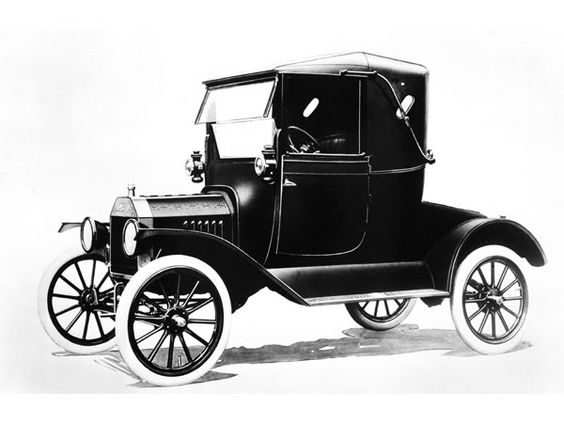 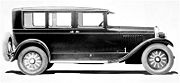 The Power of Fair Process
Procedural justice
Casual flow
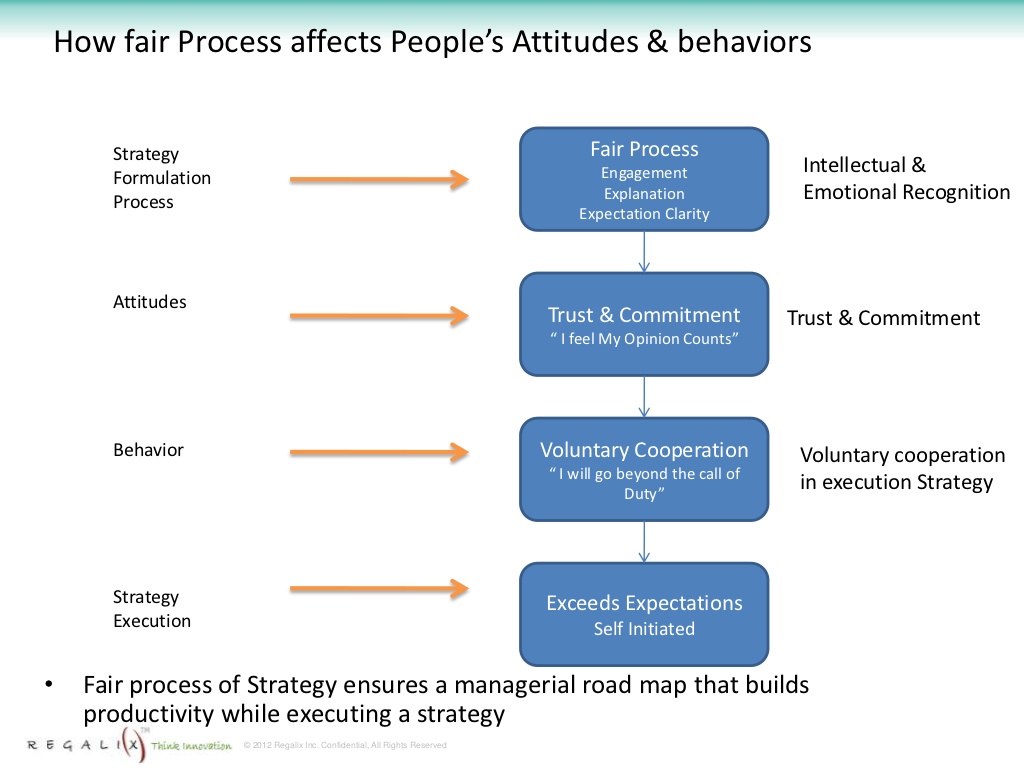 The Three E Principles of Fair Process
Engagement
Explanation 
Expectation Clarity
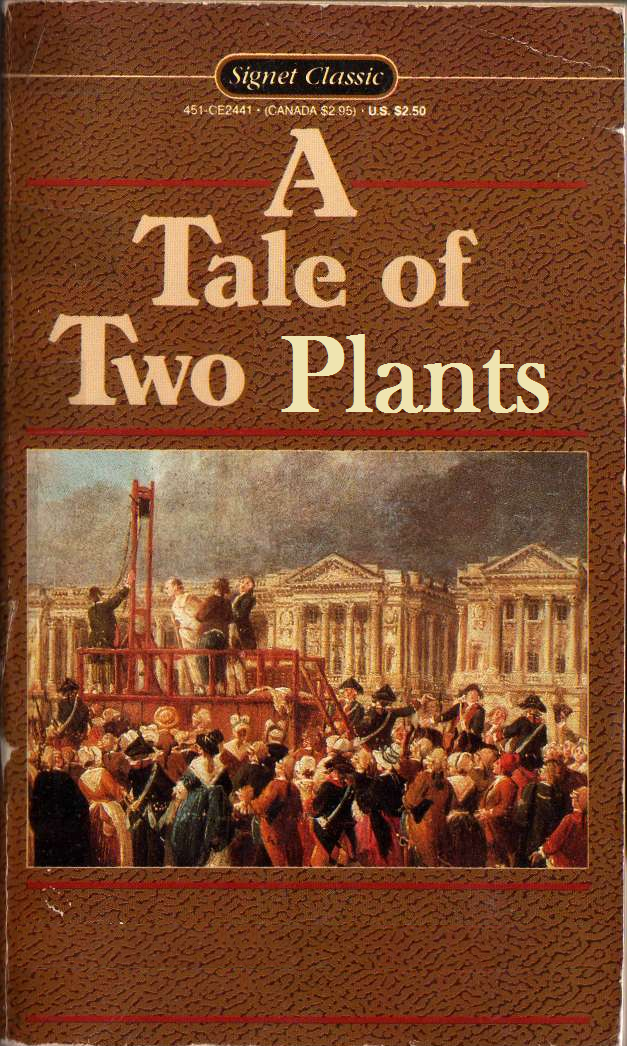 Elco’s Plan
Replace batch-manufacturing with cellular manufacturing
Install first at the Chester plant then at the High Park plant
“The theory was good. In practice, however, things took an unpredicted turn.”

-Blue Ocean Strategy, page 177.
Takeaways
Even a well thought out plan can go unexpectedly
Practicing fair process can make the worst employee better
People in the front line care about proper process as much as the top line
The Three E Principles
Engagement, explanation, expectation clarity
COMMUNICATION
Emotional and Intellectual Recognition
Emotional Recognition: Respected as a person
Intellectual Recognition: Respected as being intelligent
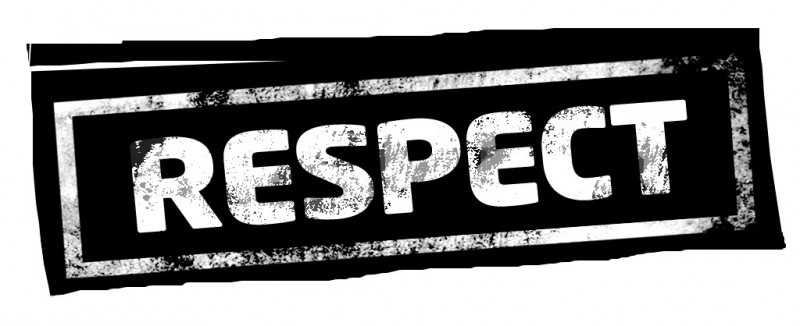 Intangible Capital
When employees are given emotional and intellectual recognition, they trust and cooperate with their company.  This is a hugely important resource called “intangible capital.”
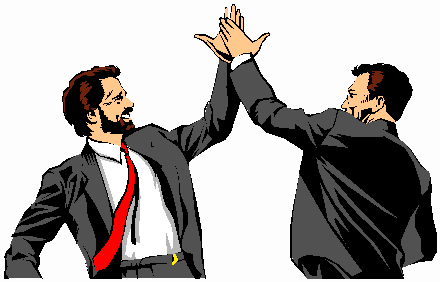 Consequences of Violating Fair Process
Employees withhold ideas
Low employee retention
Retributive Justice
External Stakeholders
Lockheed Martin and Pentagon both failed to follow fair process
Project cost exponentially more time and money because of it
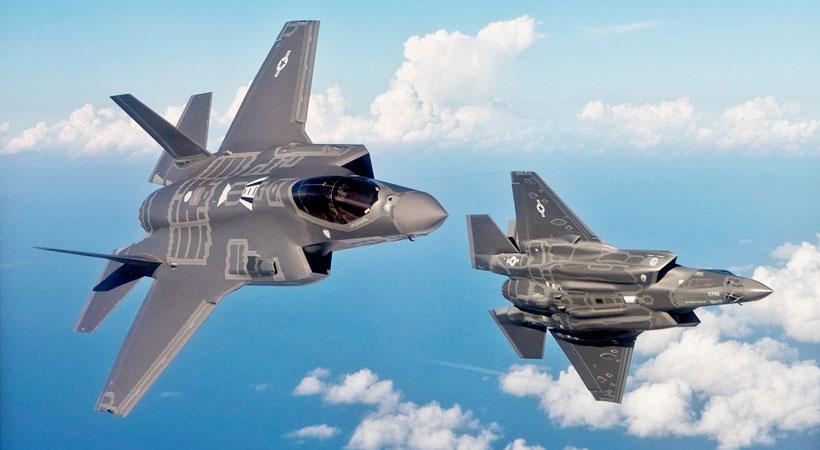 GM Ignition Switch Issue
30 million cars recalled
At least 124 deaths
No communication within company
Reimplementation of Fair Process
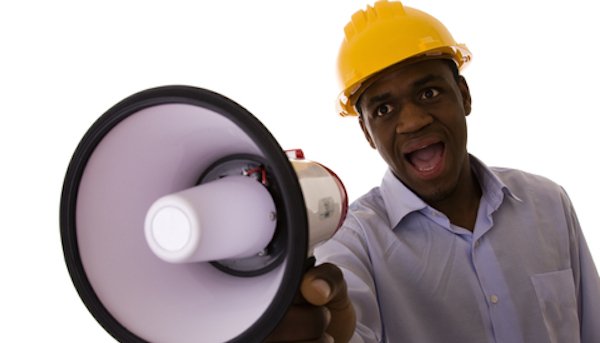 Conclusion